আজকের পাঠে সবাইকে
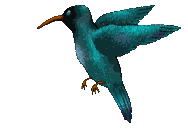 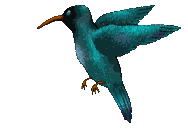 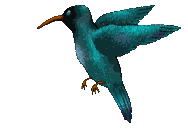 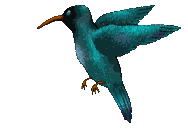 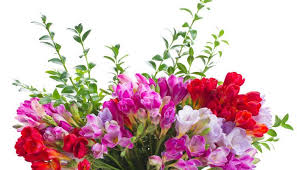 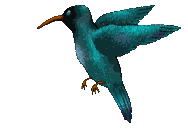 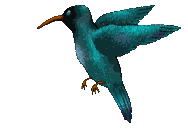 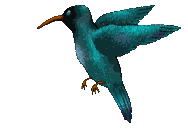 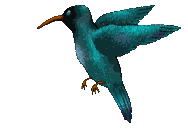 স্বা
ত
ম
গ
পরিচিতি
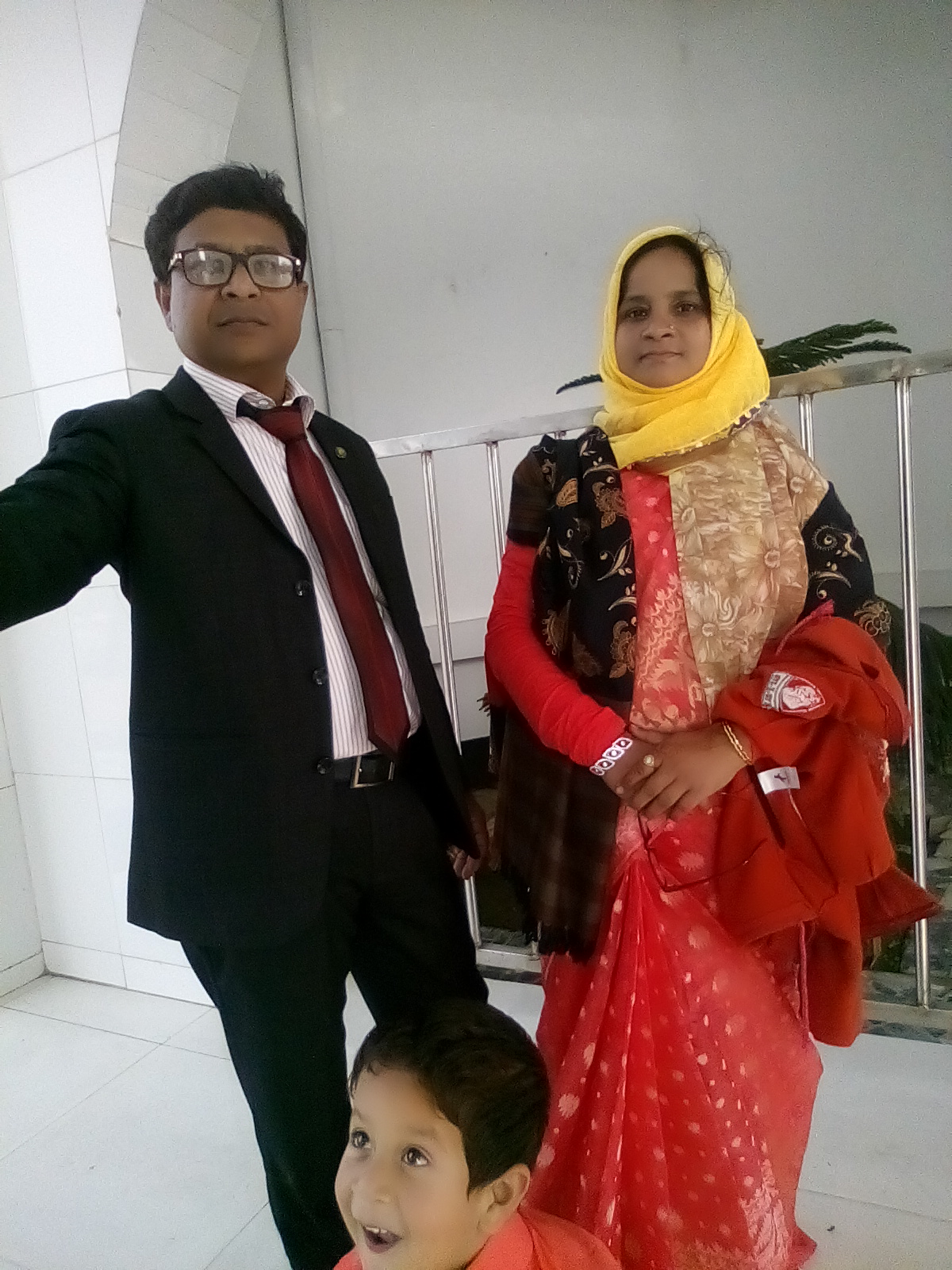 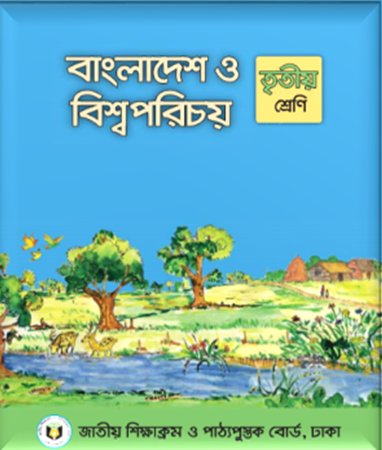 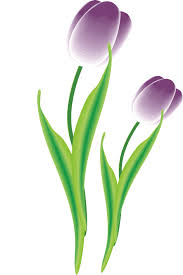 বাংলাদেশ ও বিশ্বপরিচয়
তৃতীয় শ্রেণি
সময়ঃ ৪০ মিনিট
মোঃ তৌফিকুল ইসলাম রবি
প্রধান শিক্ষক
মোহনপুর সরকারি প্রাথমিক বিদ্যালয়
বিরামপুর, দিনাজপুর।
Sweetsorror_robi@yahoo.com
০১৭১৯২৪৯৭৭৬
এসো আমরা  নিচে ছবি দেখি।
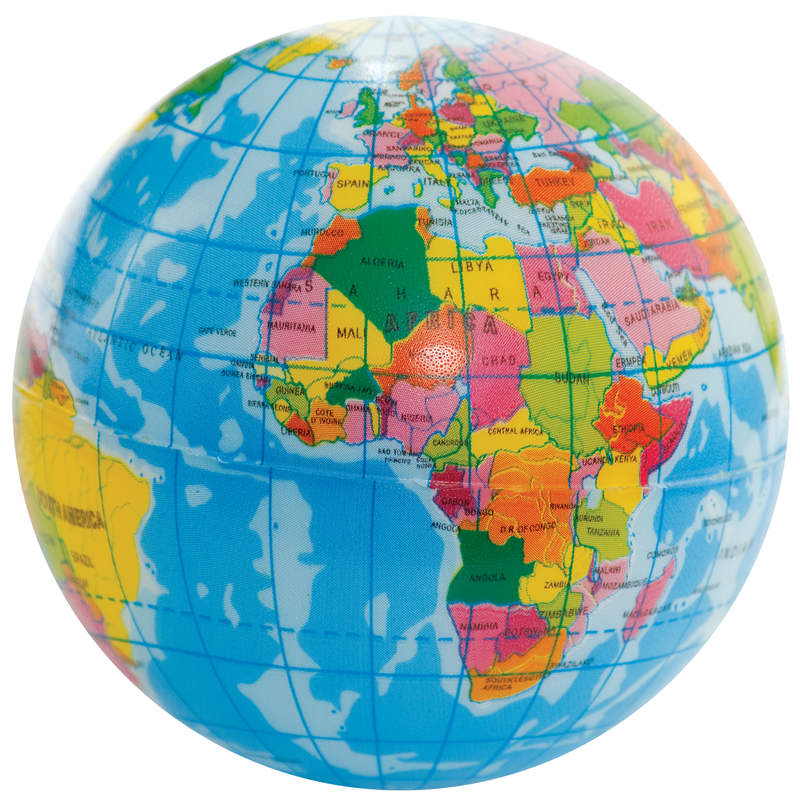 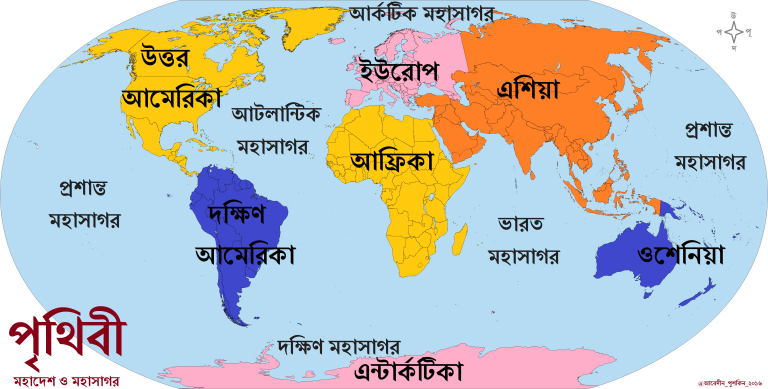 এটি পৃথিবীর মহাদেশ ও
 মহাসাগরের মানচিত্র।
এটি পৃথিবীর মানচিত্র।
তোমরা কিসের ছবি দেখতে পাচ্ছ ?
চিত্রে এশিয়া মহাদেশ
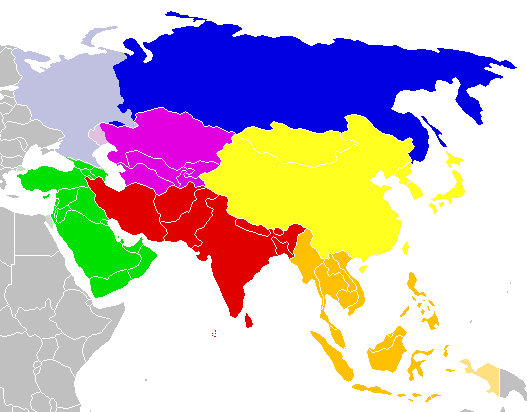 চিত্রে এশিয়া মহাদেশে বাংলাদেশের অবস্থান।
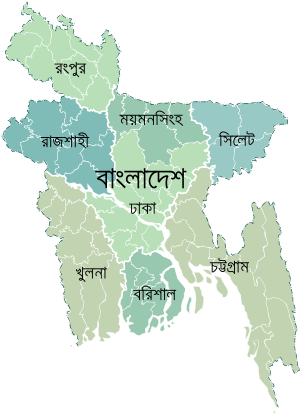 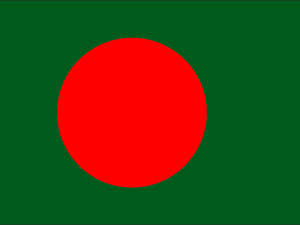 বাংলাদেশের জাতীয় পতাকা
মানচিত্রে বাংলাদেশ
আজকের পাঠ
মানচিত্রে বাংলাদেশ
শিখনফল
এই পাঠ শেষে শিক্ষার্থীরা-
১৩.১.৩ মানচিত্রে মহাদেশ ও মহাসাগরগুলোর অবস্থান  
           বলতে পারবে।
১৩.২.১ বাংলাদেশ কোন মহাদেশে অবস্থিত বলতে পারবে।
১৫.১.১ জাতীয় পতাকার সঠিক রং, পরিমাপ ও অনুপাত 
          বলতে পারবে।
মানচিত্রে আমরা বিভিন্ন মহাদেশের অবস্থান দেখব।
এশিয়া
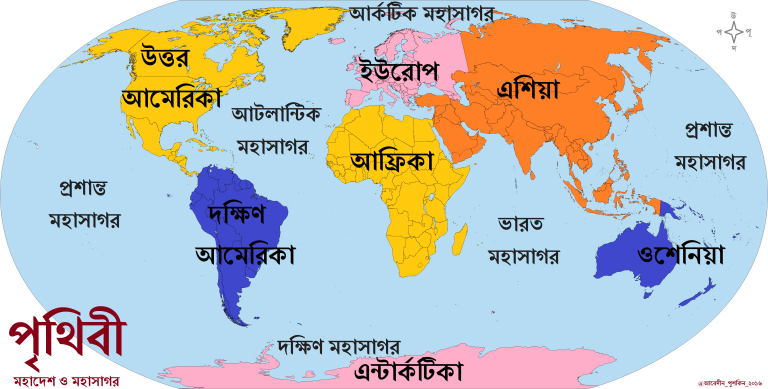 ইউরোপ
আফ্রিকা
উত্তর আমেরিকা
দক্ষিণ আমেরিকা
অস্ট্রেলিয়া
অস্ট্রেলিয়া
এন্টার্কটিকা
মানচিত্রে আমরা বিভিন্ন মহাসাগরের অবস্থান দেখব।
প্রশান্ত মহাসাগর
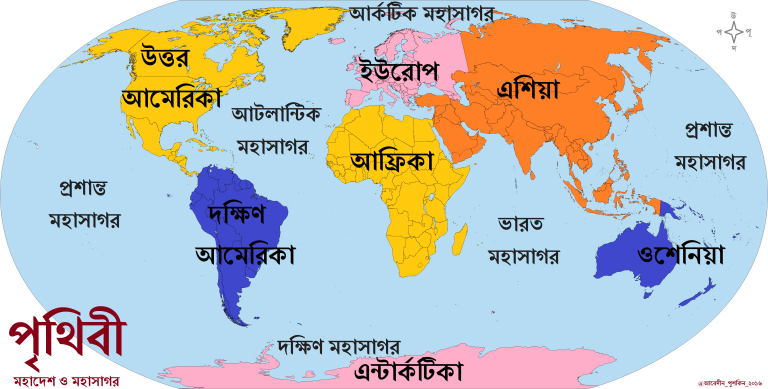 আটলান্টিক মহাসাগর
ভারত মহাসাগর
আর্কটিক মহাসাগর
দক্ষিণ মহাসাগর
একক কাজ
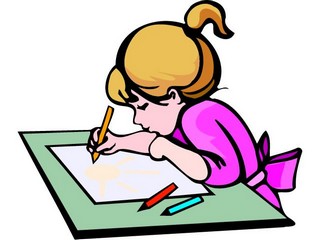 পৃথিবীর মহাদেশগুলোর নাম লিখ ।
পৃথিবীর মহাসাগরগুলোর নাম লিখ ।
পৃথিবীর মহাদেশ ও মহাসাগরের মানচিত্র লক্ষ্য করি ।
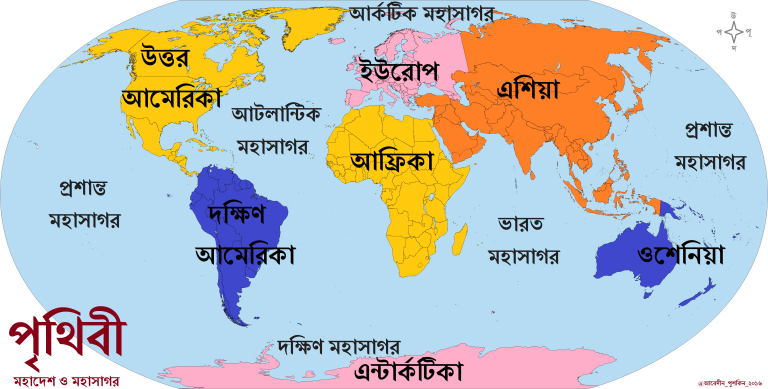 নিচের মান চিত্রে এশিয়া মহাদেশের অবস্থান লক্ষ্য করি।
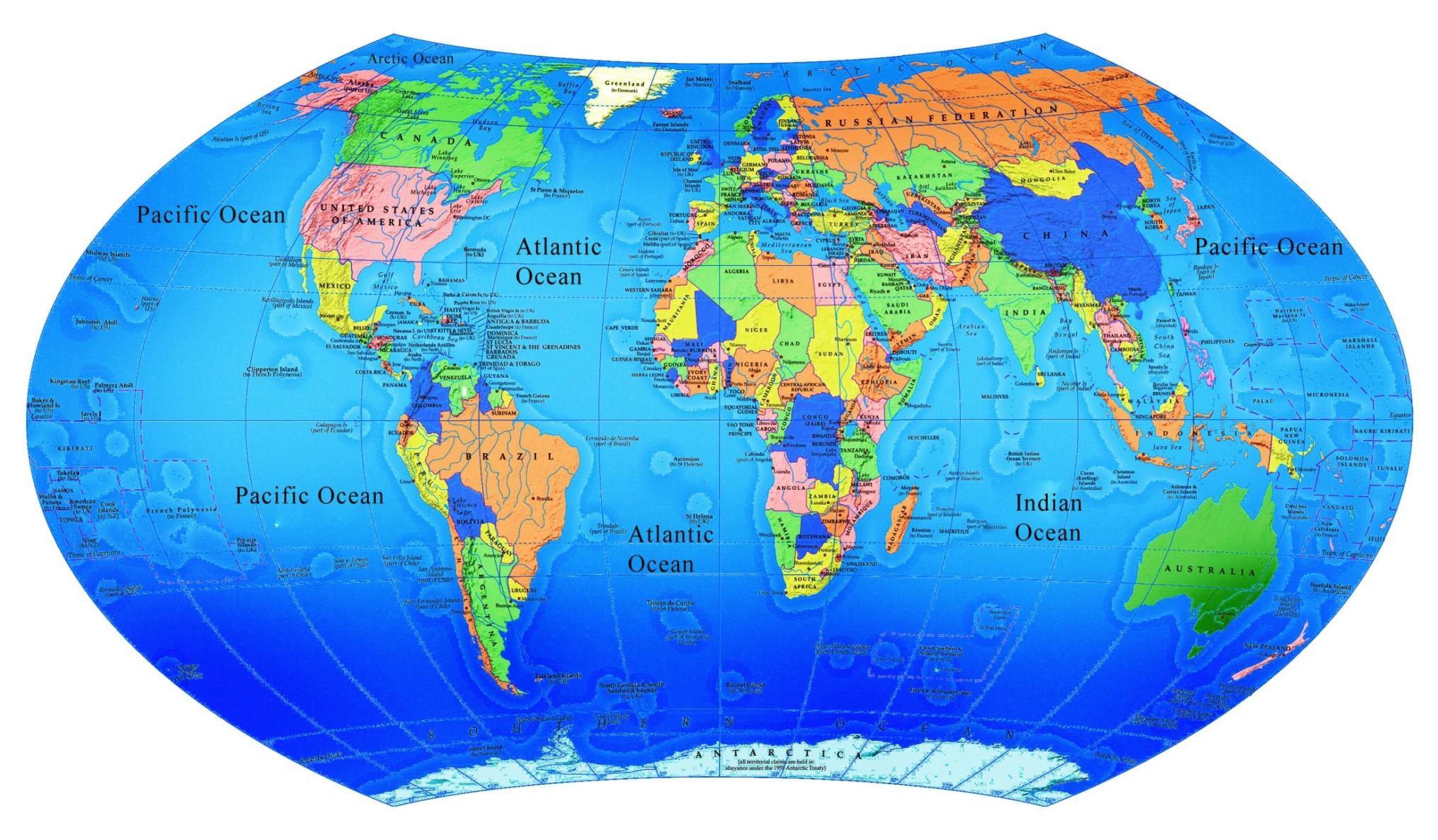 এশিয়া মহাদেশ
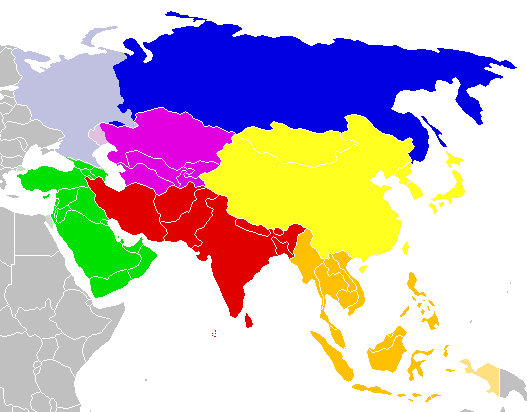 এশিয়া মহাদেশে বাংলাদেশের অবস্থান।
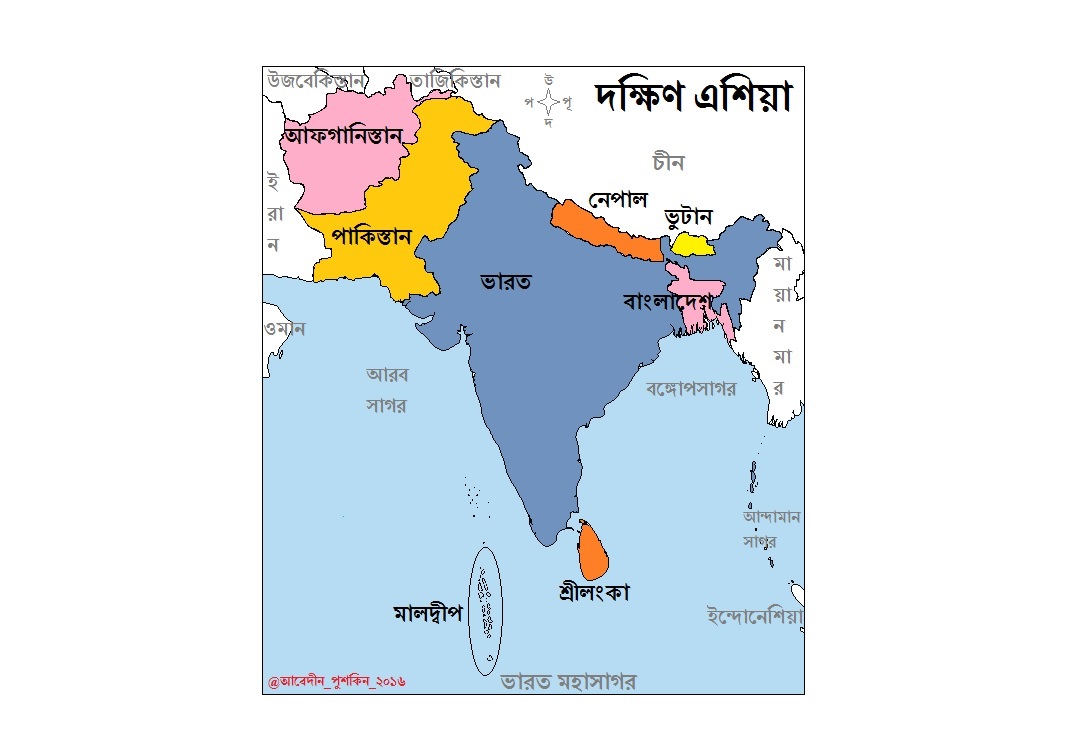 বাংলাদেশ এশিয়া মহাদেশের কোন অংশে অবস্থিত?
বাংলাদেশ দক্ষিণ এশিয়ায় অবস্থিত।
জোড়ায় কাজ
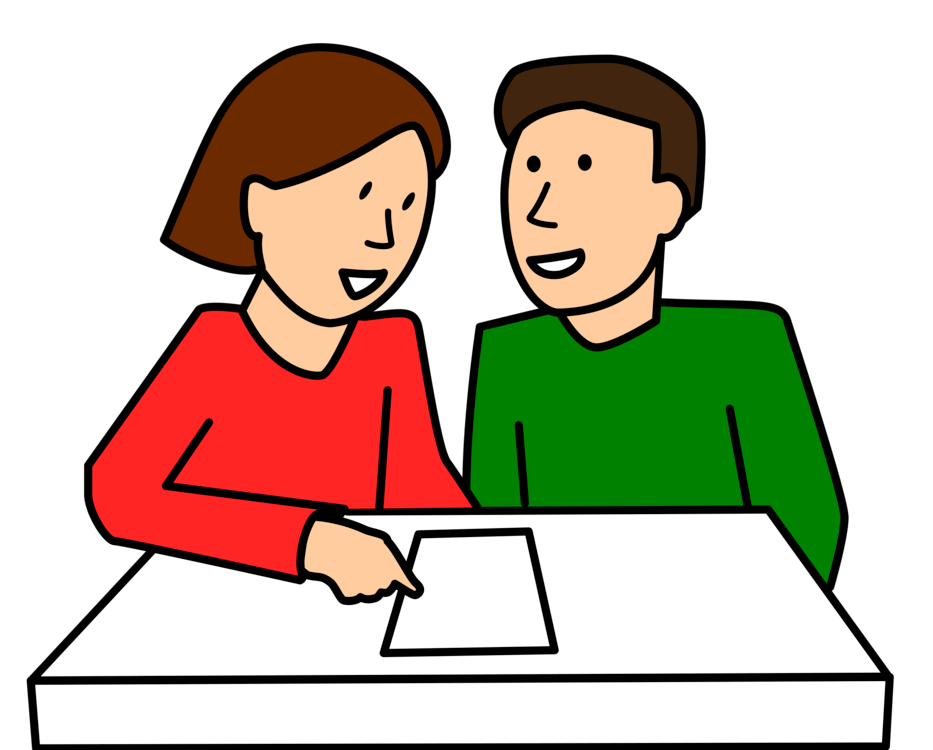 ১। পৃথিবীতে  মহাদেশ কয়টি ?
২। পৃথিবীর দক্ষিণে কোন দুটি মহাদেশ অবস্থিত?
৩। বাংলাদেশ কোন মহাদেশে অবস্থিত?
৪। বাংলাদেশ এশিয়া মহাদেশের কোন দিকে অবস্থিত?
৫। বাংলাদেশের দক্ষিণে কোন মহাসাগর অবস্থিত?
চল পরিমাপ অনুযায়ী আমাদের জাতীয় পতাকা আঁকি।
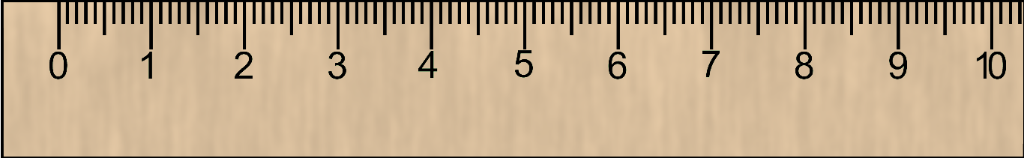 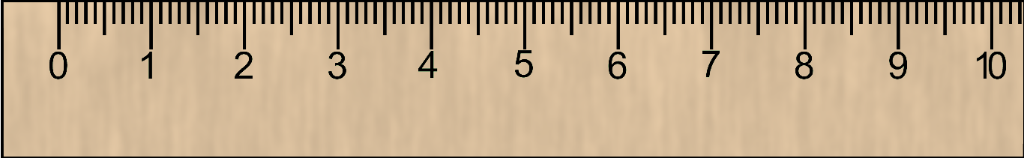 বৃত্তটির অবস্থান প্রস্থের অর্ধেক ও দৈর্ঘ্যের ২০ 
ভাগের ৯ ভাগ বরাবর রেখার ছেদ বিন্দুতে।
বৃত্তটি পতাকার খানিকটা বাম পাশে ।
পতাকার দৈর্ঘ্য ও প্রস্থের অনুপাত ১০:৬।
লাল বৃত্তটি পতাকার দৈর্ঘ্যের পাঁচ ভাগের এক ভাগ।
আমাদের জাতীয় পতাকা আয়তকার।
এসো আমাদের জাতীয় পতাকায় রং করি ।
পতাকার মাঝখানের লাল বৃত্তের বাইরের অংশে গাঢ় সবুজ রং দেয়া হয়েছে।
পতাকার মাঝখানে গাঢ় লাল বৃত্ত।
আমাদের সবুজ দেশ ও দেশের তারুন্যকে 
বোঝাবার জন্য সবুজ রং করা হয়েছে।
আমাদের দেশ সবুজ শ্যামল।
আমাদের পতাকার লাল বৃত্তের অর্থ এদেশের লাখো শহিদের 
রক্ত ও মহান আত্মত্যাগের বিনিময়ে অর্জিত স্বাধীনতা।
দলগত কাজ
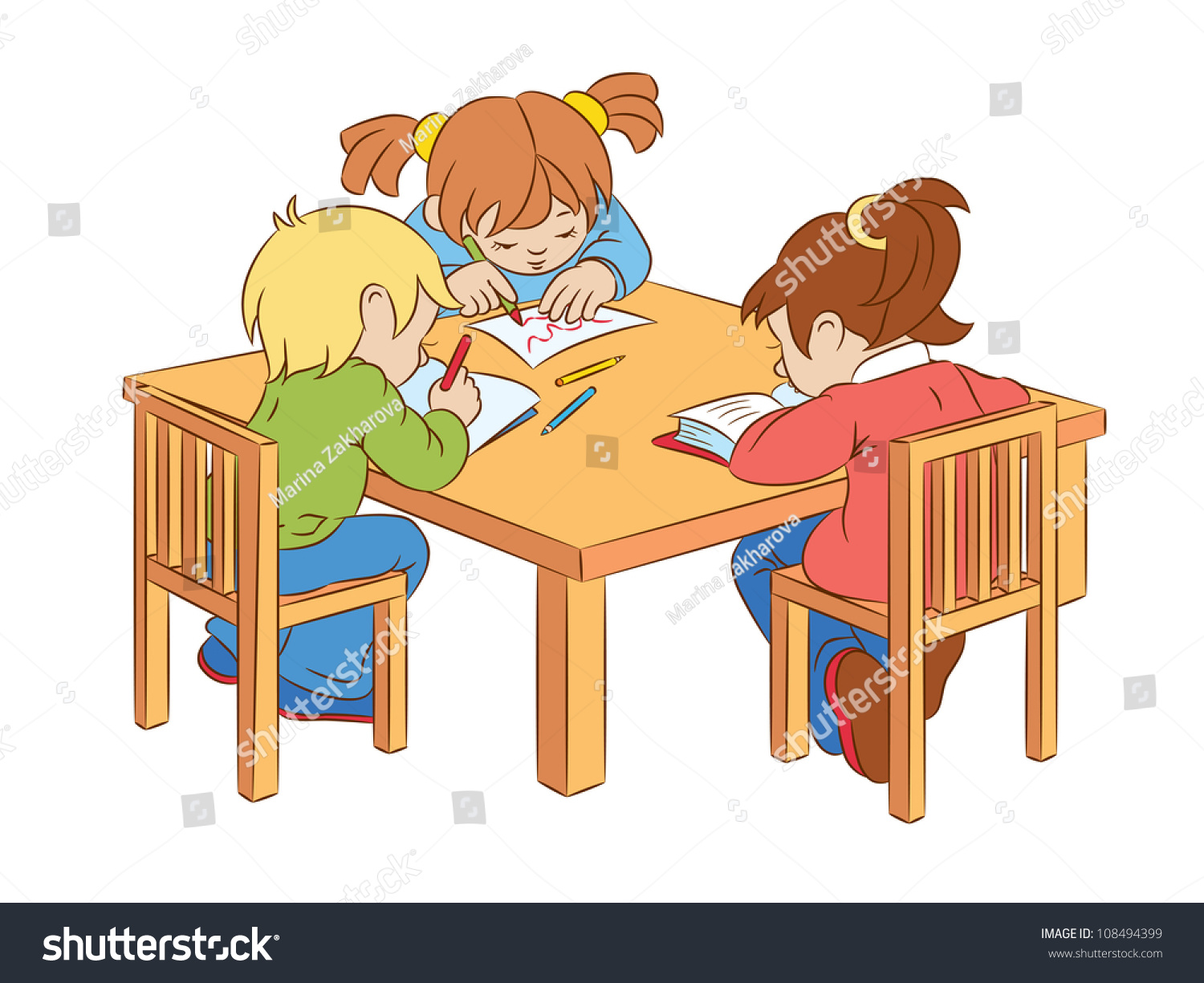 লাল দল
পরিমাপ অনুযায়ী আমাদের জাতীয় পতাকা আঁক।
সবুজ দল
জাতীয় পতাকার আকার,পরিমাপ ও অনুপাতের বর্ণনা দাও।
হলুদ দল
আমাদের জাতীয় পতাকার সঠিক রং এর বর্ণনা দাও।
নিরব পাঠ
পাঠ্য বইয়ের ৪৮ পৃষ্ঠা।
মূল্যায়ন
২। পৃথিবীতে মহাসাগর কয়টি?
৩। বাংলাদেশ কোন মহাদেশে অবস্থিত?
৪। বাংলাদেশের জাতীয় পতাকার পরিমাপের অনুপাত কত?
৫। বাংলাদেশের জাতীয় পতাকার রং কী?
বাড়ির কাজ
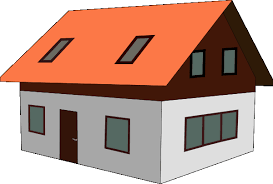 বাংলাদেশের জাতীয় পতাকার বর্ণনা লিখে আনবে।
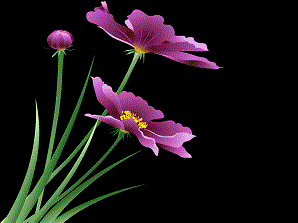 সবাইকে ধন্যবাদ